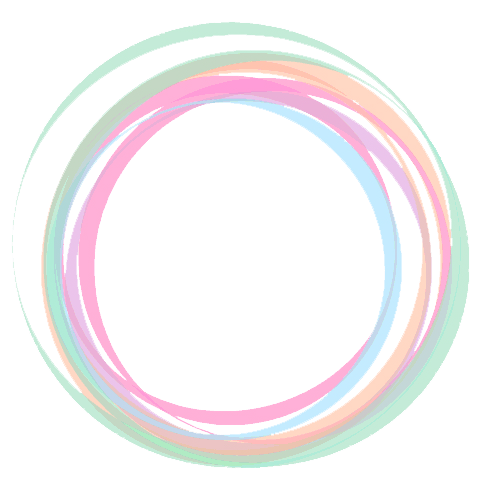 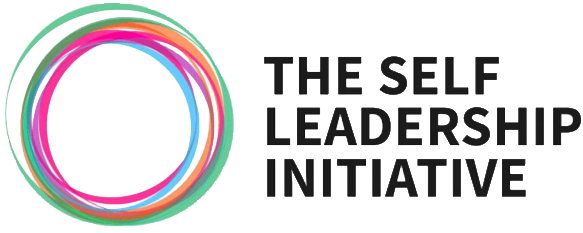 CONFLICT RESOLUTION: USING NON-VIOLENT COMMUNICATION (NVC)
Gemma Perella, gemma@thesli.co.uk
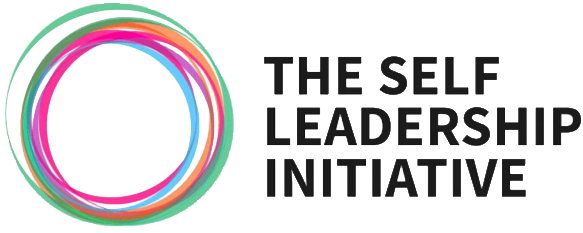 ABOUT THIS SESSION
Learn the essential steps of Non Violent Communication (NVC)
 Learn 4 steps for talking about conflict diplomatically and empathetically
 Practice drawing out and expressing the underlying needs of a conflict – using your own example
 Learn how to use NVC to work towards constructive solutions
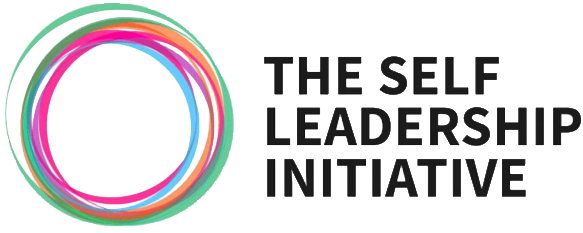 ABOUT ME
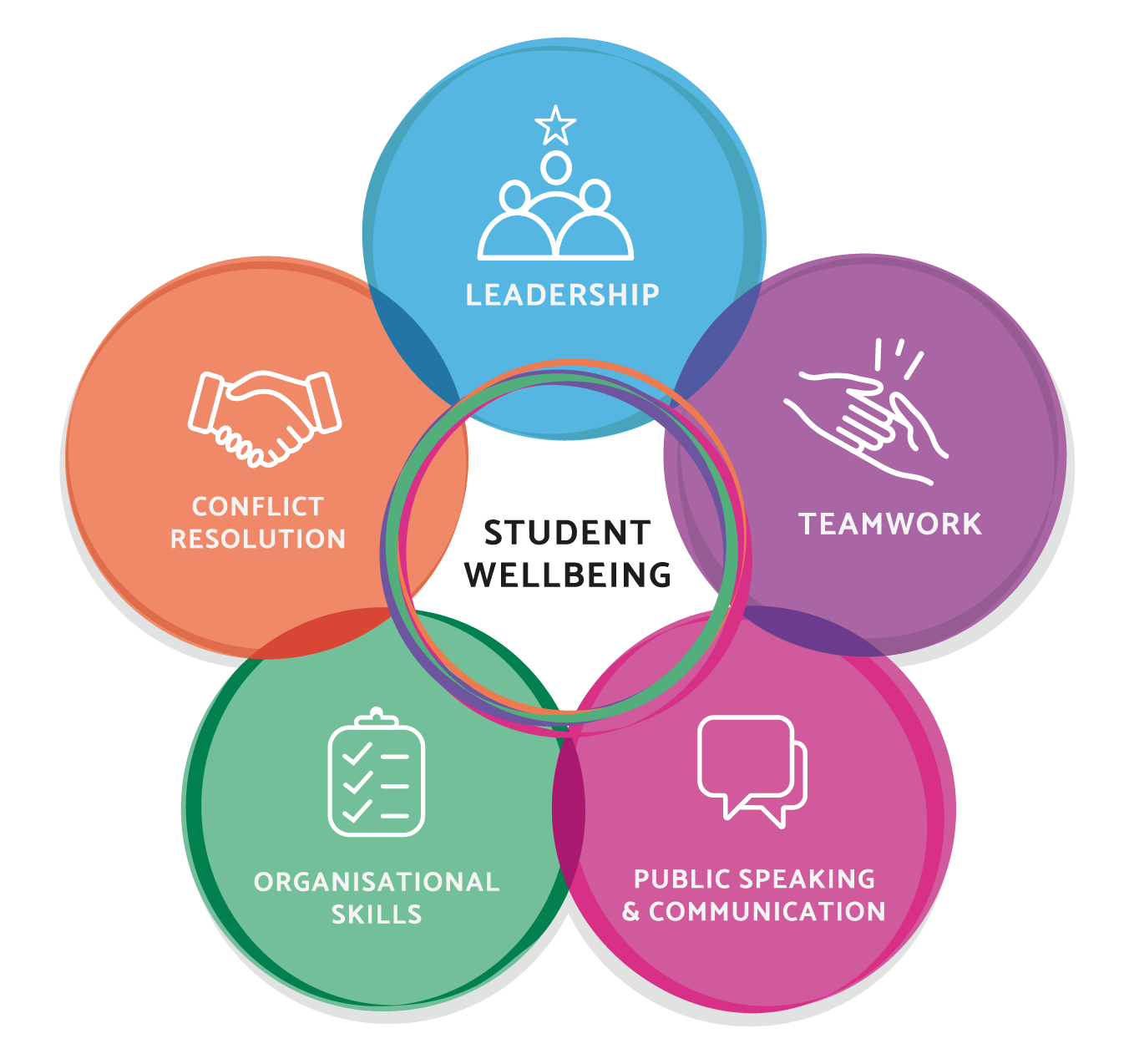 Personal Development Trainer

Creating confident, resilient and emotionally intelligent young leaders.

Providing training courses using a mixture of coaching, instruction and activity based learning.
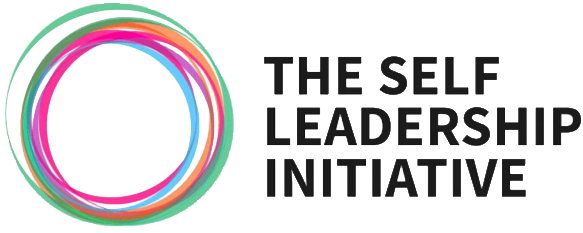 YOUR EXAMPLE
Identify a conflict in your life
0-4 in difficulty out of 10
Something you can talk about
Does NOT involve the person sitting next to you
OK if it was resolved or unresolved
OK if it is work, study or personal
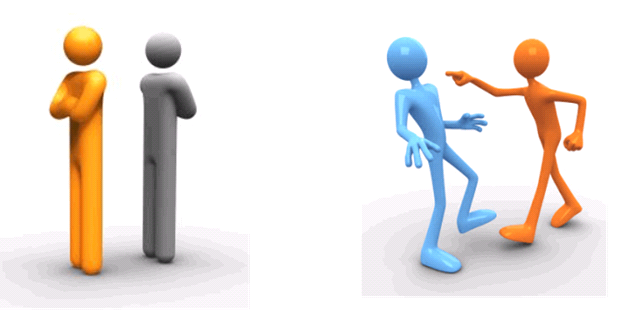 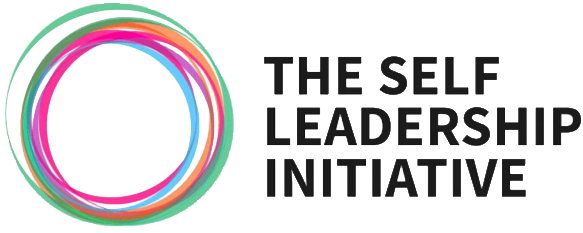 CONFLICT RESOLUTION
Active listening
Assertiveness
Structuring a difficult conversation
Negotiation skills
Looking for collaborative solutions
Understanding conflict drivers
Non Violent communication
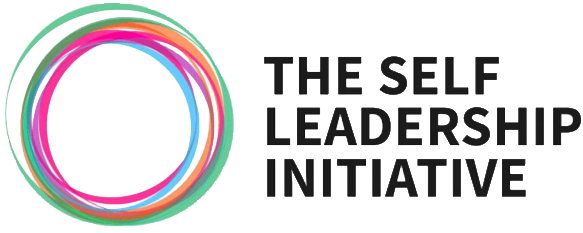 NONVIOLENT COMMUNICATION
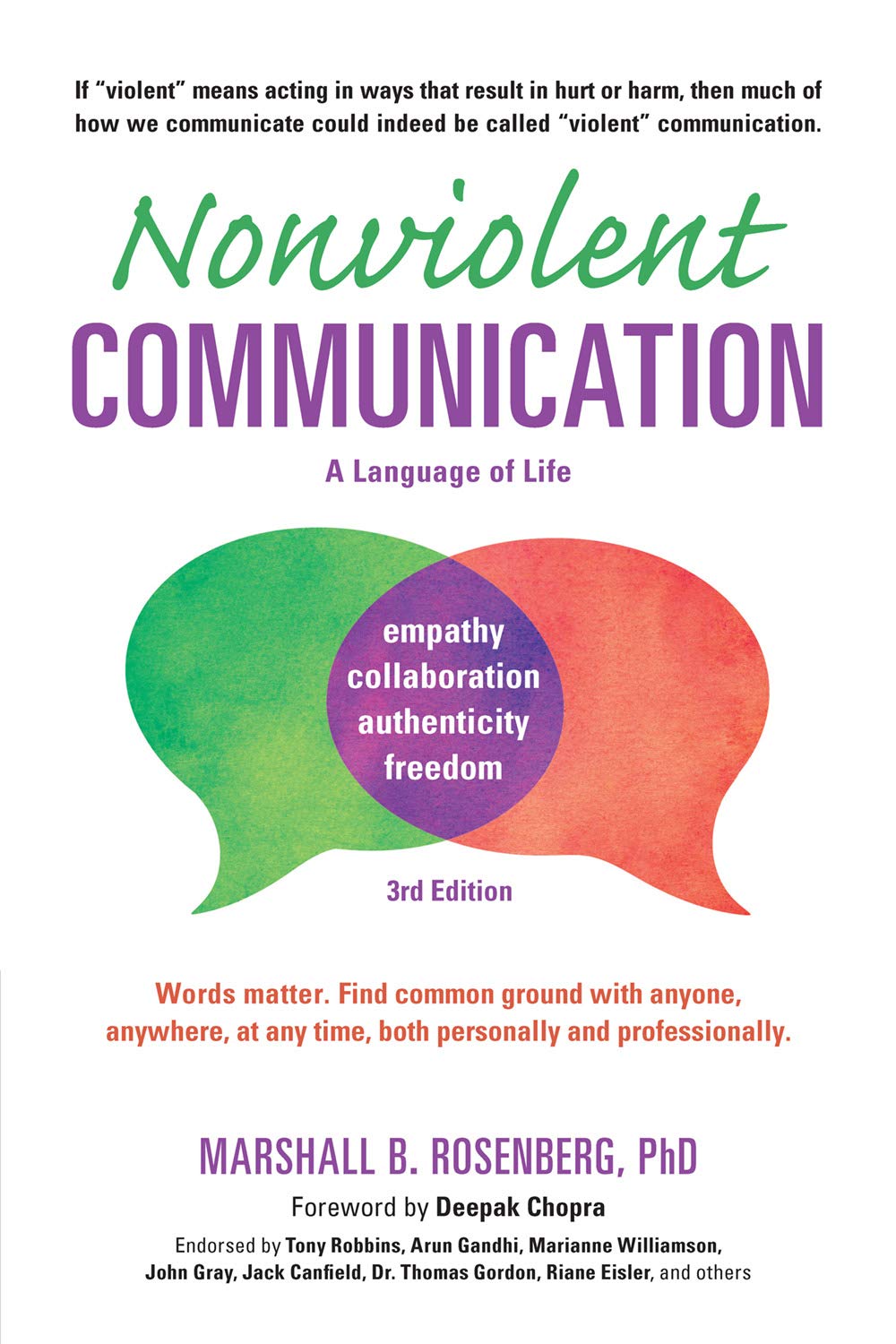 Nonviolent Communication: A Language of Life – Marshall B. Rosenberg
State the situation as an observation
Identify the feelings
Identify what needs are not being met
Request a solution or state the boundary
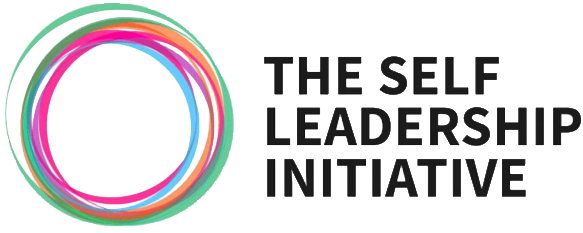 1) MAKE OBSERVATIONS
Judgements are our opinions, interpretations, assumptions, exaggerations,  guesses and even ‘spin’

Observations are the things we can see as definitely true – like we are watching the scenario on a video recording.
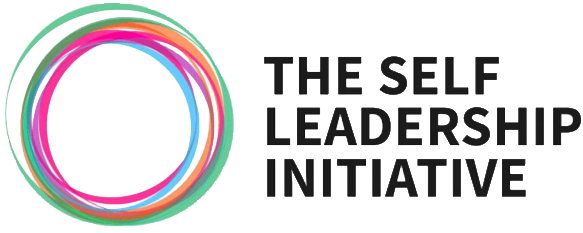 1) MAKE OBSERVATIONS
A colleague waltzed by my desk on Friday afternoon and pressured me into doing last minute social media for their campaign - and I gave in to them.
A colleague waltzed by my desk on Friday afternoon and pressured me into doing last minute social media for their campaign - and I gave in to them.
A colleague came to my desk at 3.30pm on Friday afternoon and said “This campaign needs a final push before 5.30pm and I have too much to do. You are really good at communications, you should do it.” 

Even though I knew I was busy I agreed to take on the work.
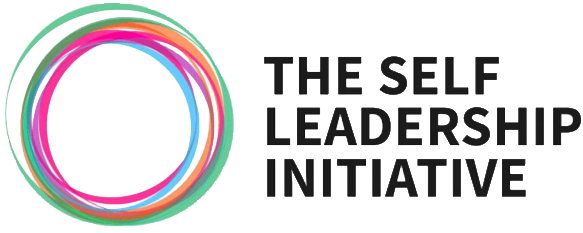 1) MAKE OBSERVATIONS
You derailed our meeting into talking about your latest fad project so that you could justify some extra resources.
You derailed our meeting into talking about your latest fad project so that you could justify some extra resources.
In our last team meeting you raised a point that was not on our agenda. We spent 20 minutes talking about a new project you are running and you asked for extra resources.
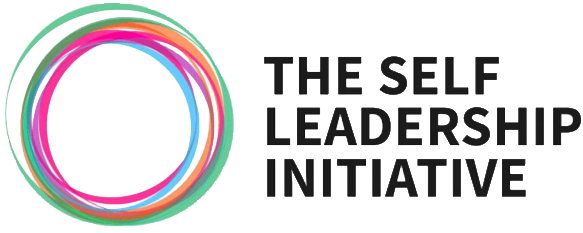 YOUR EXAMPLE
Think about your conflict example.

State the situation as an observation

Factually, what happened?
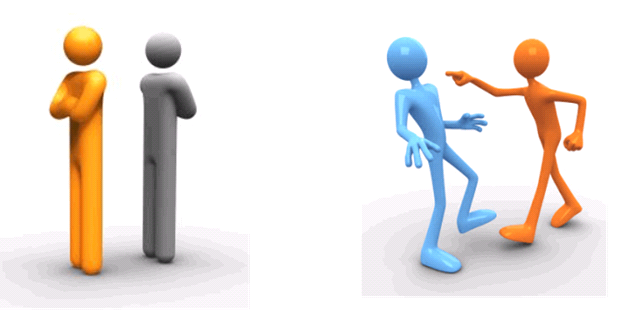 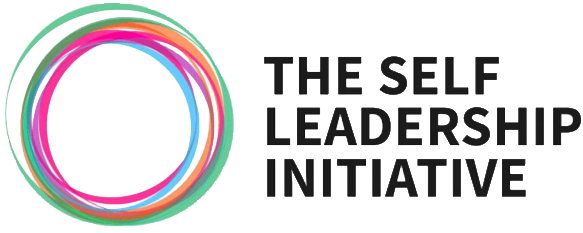 2) IDENTIFY FEELINGS
Self conscious
Sensitive
Suspicious
Tense
Tired
Vulnerable
Withdrawn
Worried 
Yearning
Impatient
Insecure
Jealous
Lonely
Lost
Nervous
Outraged
Pain
Puzzled
Restless
Sad
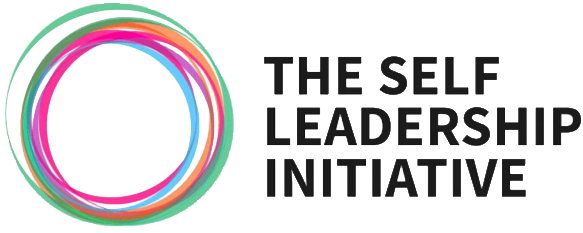 3) IDENTIFY NEEDS
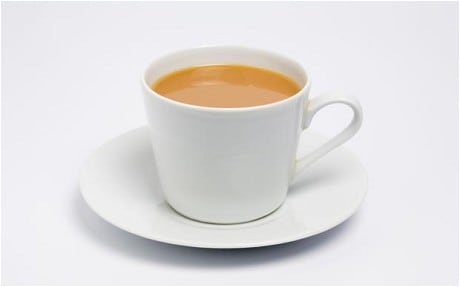 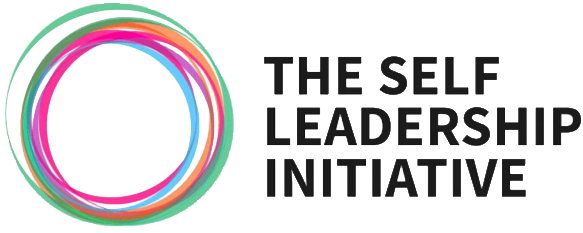 3) IDENTIFY NEEDS
CONNECTION
acceptance 
affection 
appreciation 
attention
belonging 
care
comfort 
communication 
community 
companionship 
compassion 
consideration 
consistency 
cooperation 
empathy 
inclusion 
intimacy
kindness
love
mutuality 
nurturing 
respect/self-respect  
safety / security 
stability 
support 
to know and be known 
to see and be seen 
trust 
warmth  

HONESTY
authenticity
integrity
presence
trust
PHYSICAL WELL-BEING
air 
food 
health
movement/exercise 
rest/sleep 
sexual expression 
safety 
shelter 
touch 
water  

PLAY
celebration
creativity
humour
joy
Leisure
PEACE
beauty
ease
equality
faith
harmony
healing
inspiration
transcendence

AUTONOMY
choice
dignity
freedom
independence
power
space
spontaneity
MEANING
awareness
challenge
clarity
competence
consciousness
contribution
discovery
growth
hope
inspiration
learning
mourning
order / structure
participation
purpose
self-expression
understanding
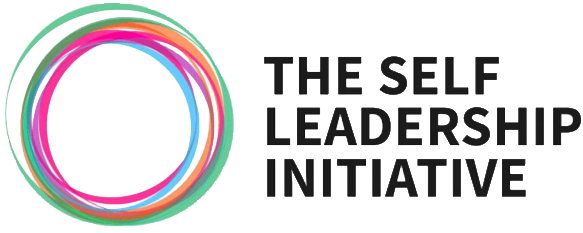 I STATEMENTS
I feel ____ because I needed ____.
I am ____ because I value ____.
I was ____ because ____ is important to me.

I was irritated because I need the consistency of sticking to an agreed agenda. 

I feel overwhelmed. I already have a lot of work and need the space to complete those tasks before taking on more.
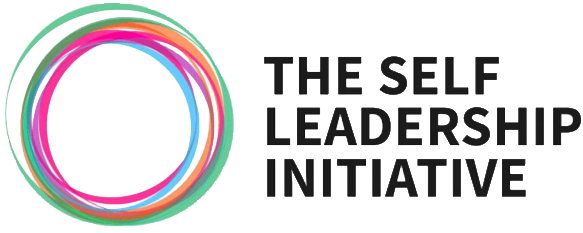 YOUR EXAMPLE
2 & 3) Identify feelings and needs

What were you feeling in your situation?
What were your unmet needs?

Use an I statement

Empathise with the feelings and needs of the other person
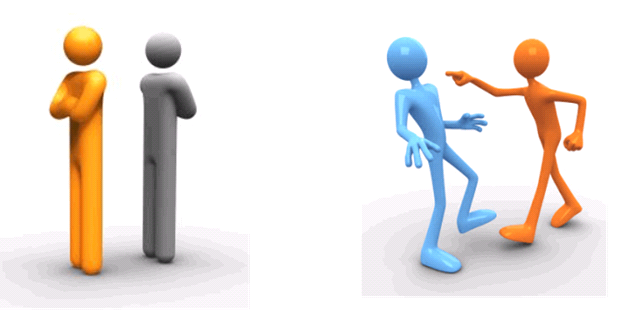 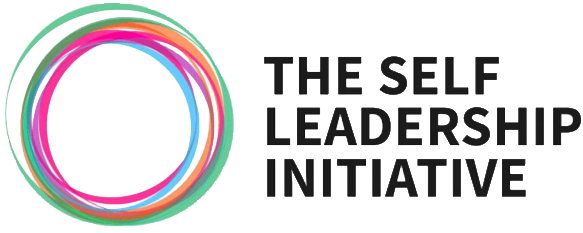 4) REQUEST A SOLUTION
Use your understanding of your needs (and theirs) to move forwards
Requests:
Statements:
Would we be able to…
Could we try…
Would you be willing to…
It would help me if…
I need / want / would like…
I will / will not…
I am going to…
When --- then I will…
If --- then …
I have the right to...
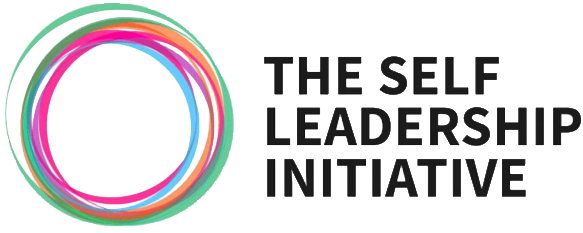 YOUR EXAMPLE
4) Request a solution OR state a boundary

What do you (both) need that would support the situation?

Be specific
Be positive
Ask, don’t demand
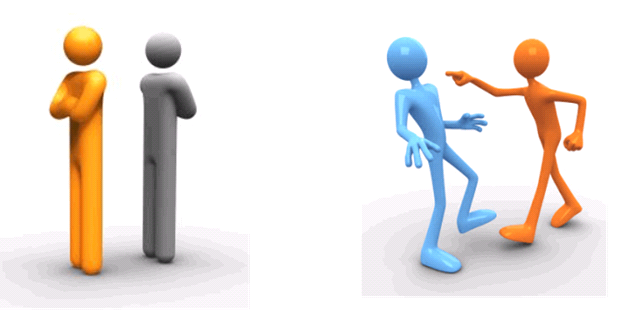 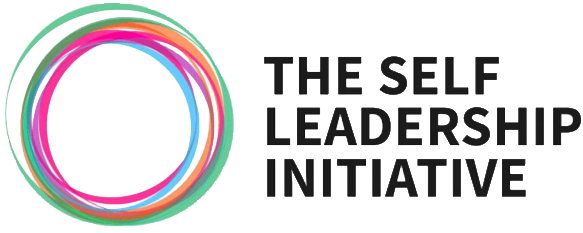 NVC
State the situation as an observation
Identify the feelings 
Identify what needs are not being met
Request a solution OR state the boundary
On Friday at 3.30pm you asked me to help you do a final push on your social media campaign. Even though I knew I was busy I agreed to take on the work. 
I felt frustrated with myself. 
Belonging is important to me so I took on too many tasks and put myself under pressure. 
It would help me if I had at least two days notice for tasks so that I can plan my work flow.
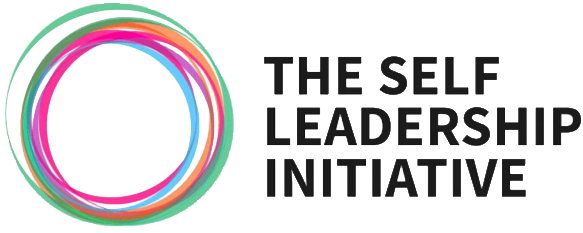 NVC
State the situation as an observation
Identify the feelings 
Identify what needs are not being met
Request a solution OR state the boundary
In our last team meeting you raised a point that was not on our agenda. We spent 20 minutes talking about a new project you are running and you asked for extra resources. 
I felt annoyed
Because I value structure and fairness – and I wanted to discuss an agreed agenda point. 
When you have suggestions please submit them in advance or wait until ‘AOB’ so that we can keep to our agenda.
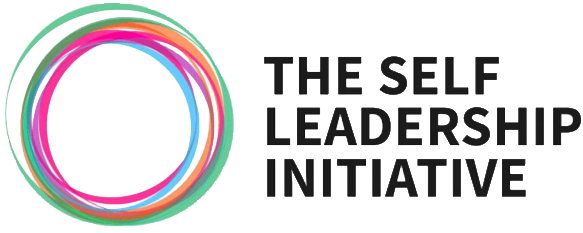 WRAPPING UP
Learned the 4 step NVC model for discussing conflict
 Practiced articulating what you need to find a solution

Conflict resolution skills take time, practice and complimentary skills
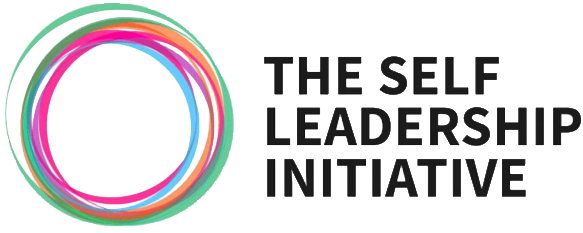 FURTHER SUPPORT
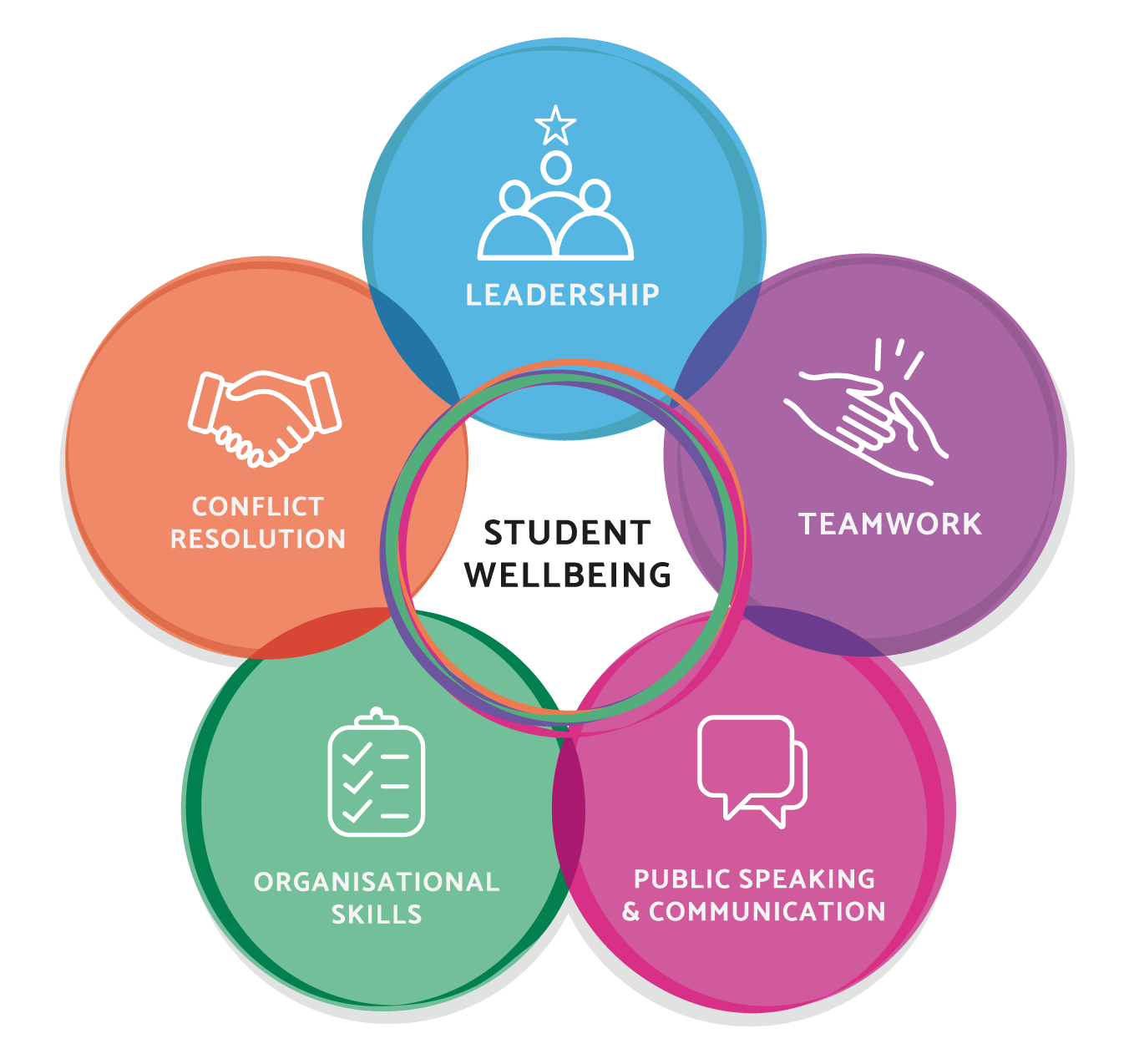 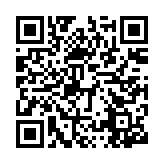 NVC resource sheet
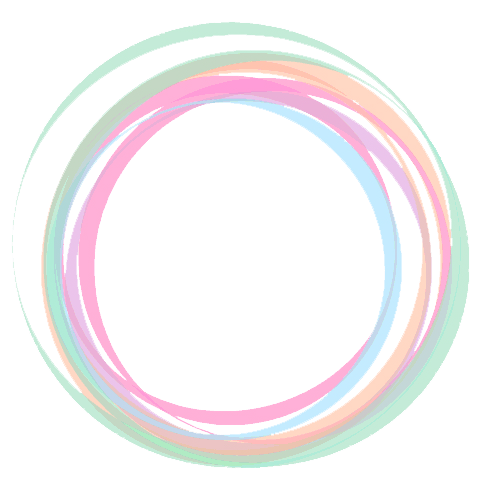 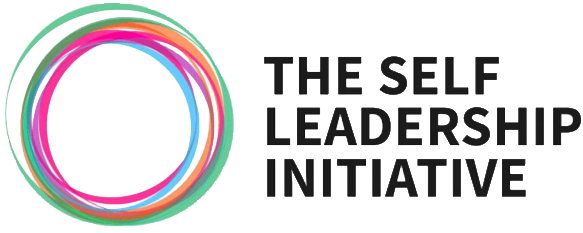 www.thesli.co.uk
Training programmes
Coaching
Resources and blogs
Mailing list
CONFLICT RESOLUTION: USING NON-VIOLENT COMMUNICATION (NVC)
Gemma Perella, gemma@thesli.co.uk